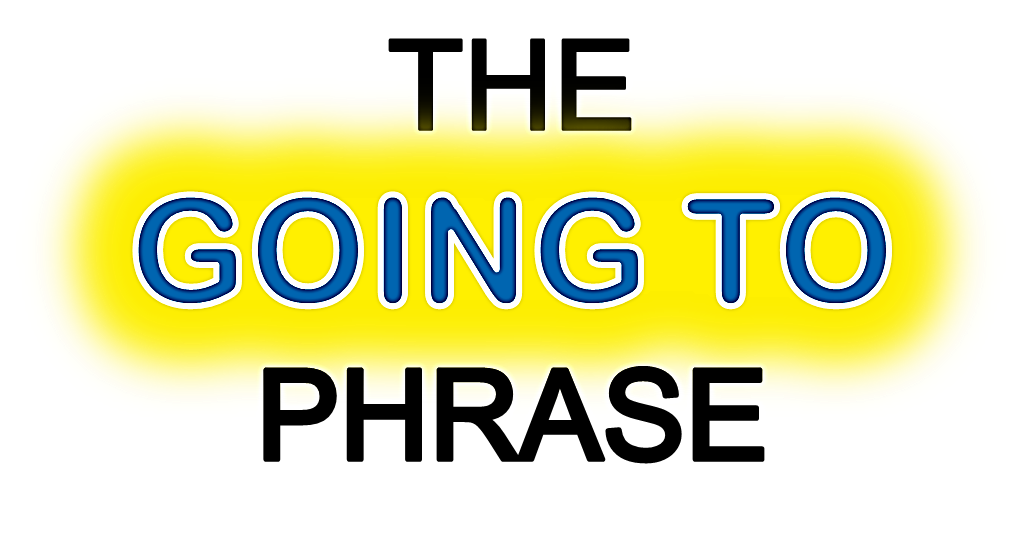 FUTURE PLANNED ACTION
WE ARE GOING TO VISIT FRIENDS IN YORK
VERB
FUTURE PLAN
INTENDED DESTINATION
WE ARE GOING TO VISIT YORK
TRAVEL NOW OR LATER
DESTINATION
When are we going to do this?
JUST AFTER
OR SOON
OR LATER
NOW
LET’S LOOK AT THE TIME FIELD!
FUTURE PLANNED ACTION
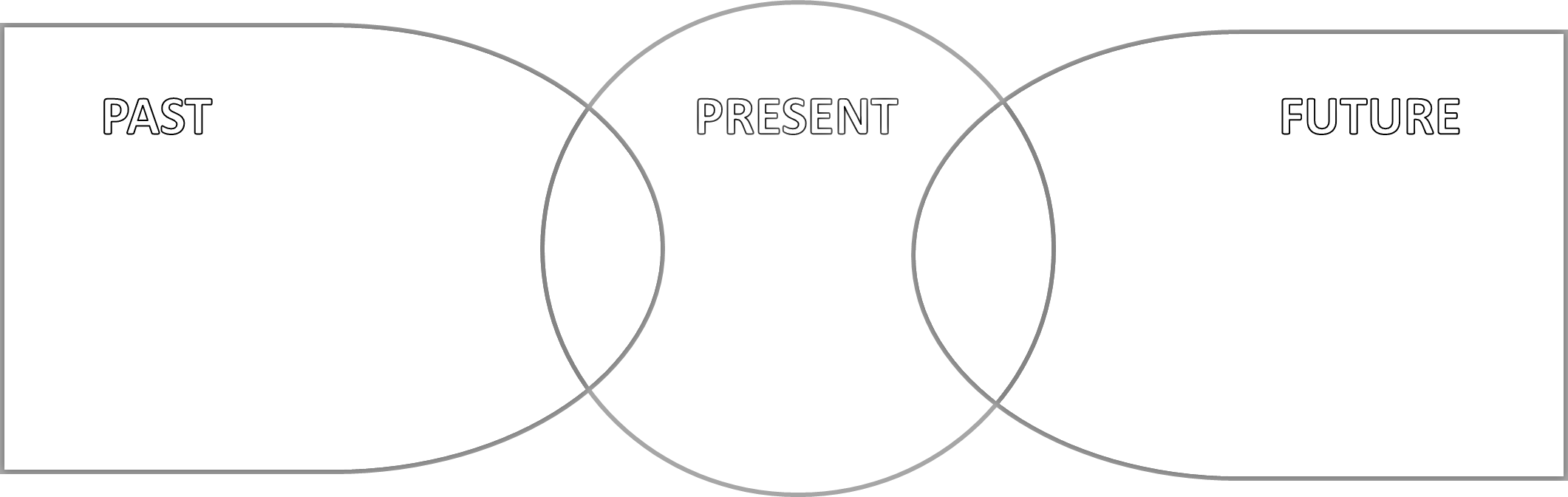 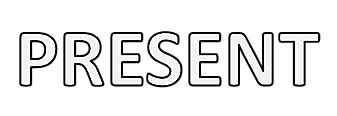 PAST
WE ARE 
GOING TO VISIT 
FRIENDS 
IN YORK
FUTURE PLAN
VERB
OR LATER
OR SOON
JUST AFTER NOW
FUTURE ARRANGEMENT
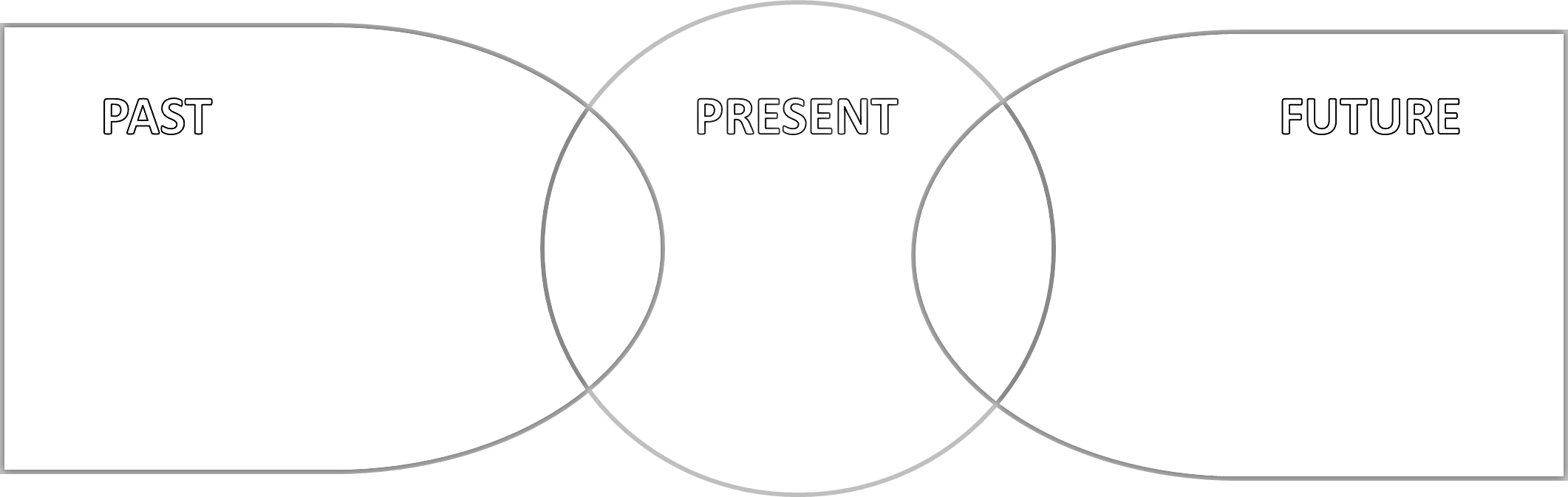 WE ARE 
GOING TO 
MEET NEXT WEEK
AGREED NOW OR LATER
SURE EVENT
INTENDED DESTINATION
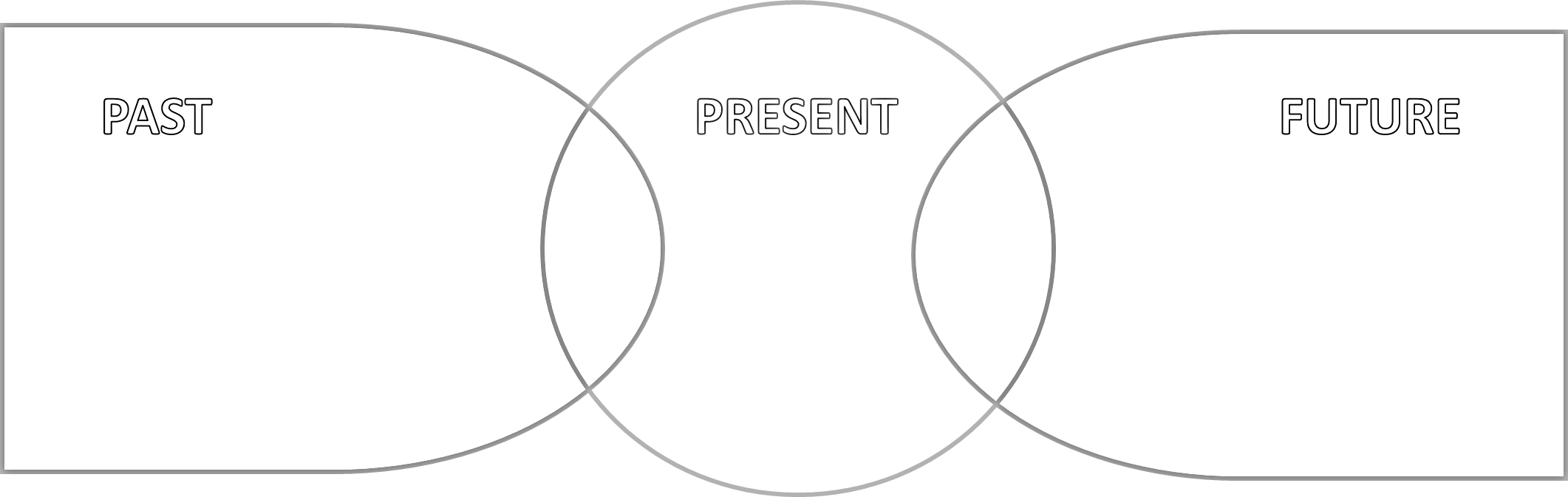 CHECK THIS WORD
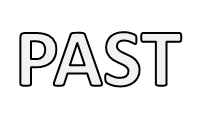 WE ARE 
GOING TO 
VISIT YORK
TRAVEL NOW OR LATER
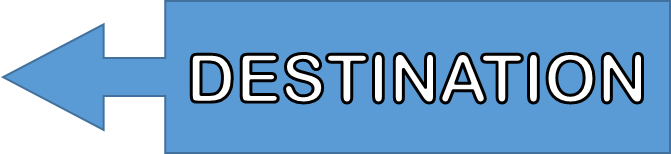 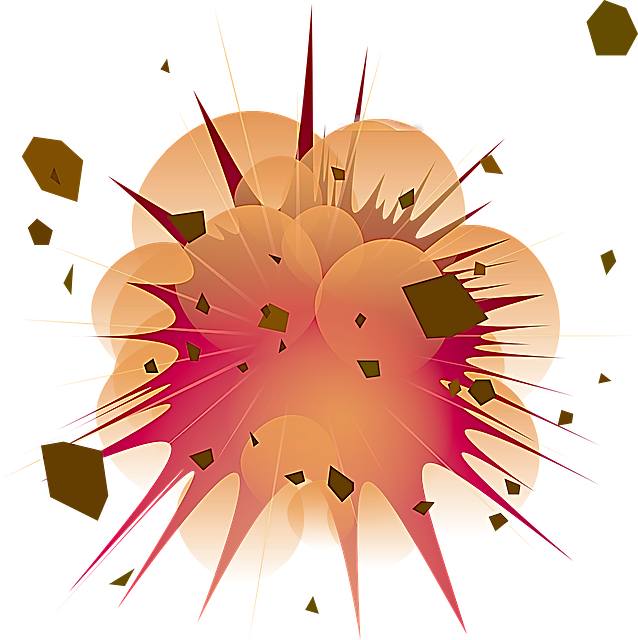 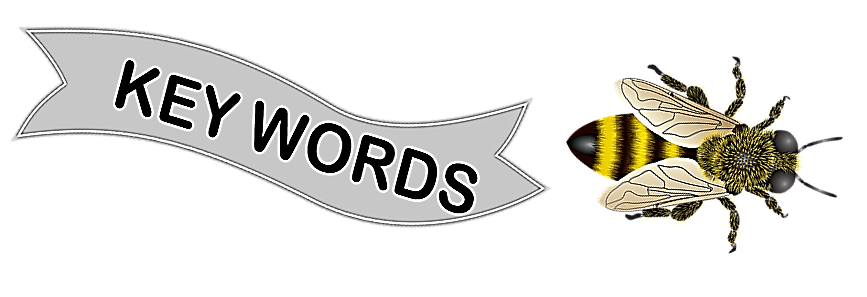 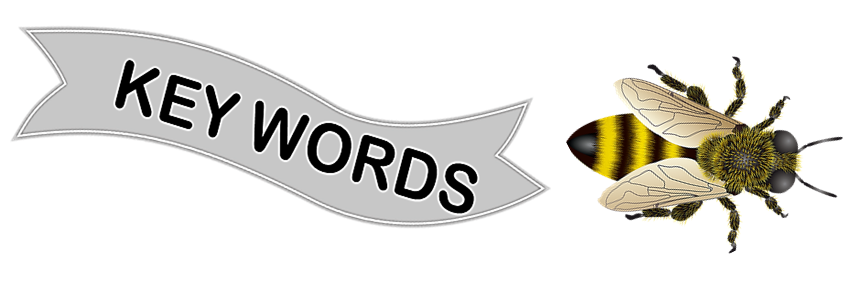 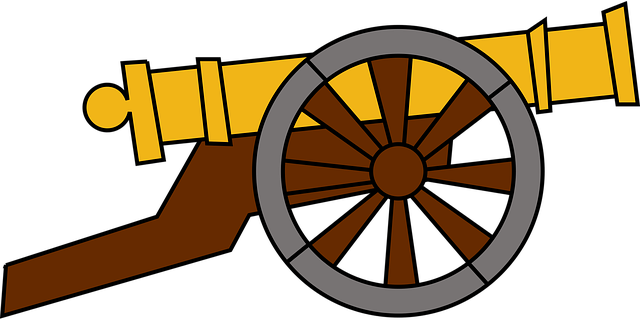 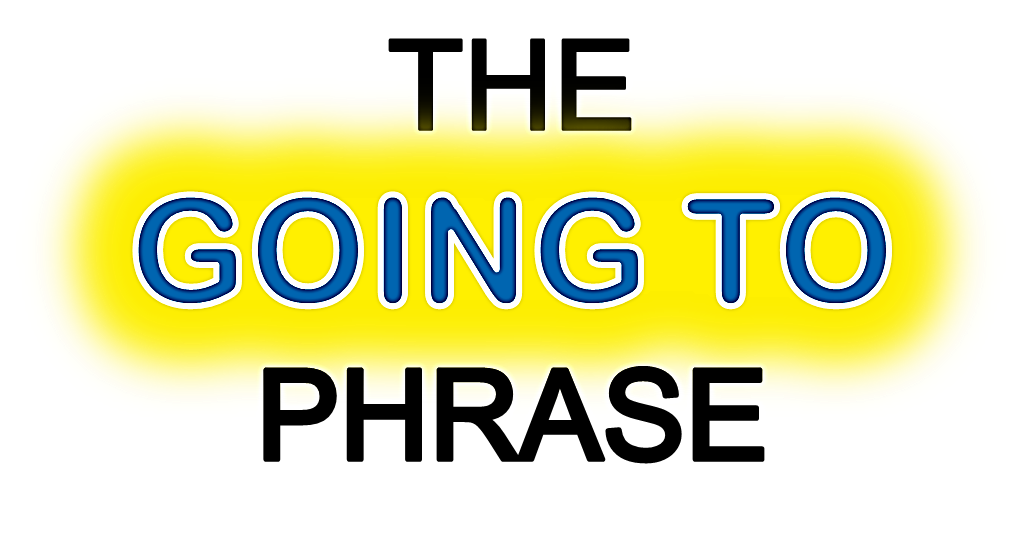 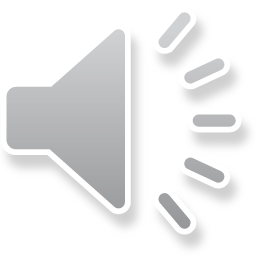 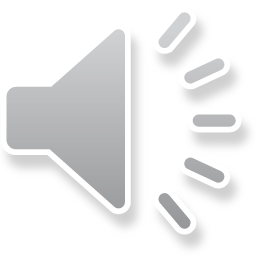 EXPECTED RESULTS
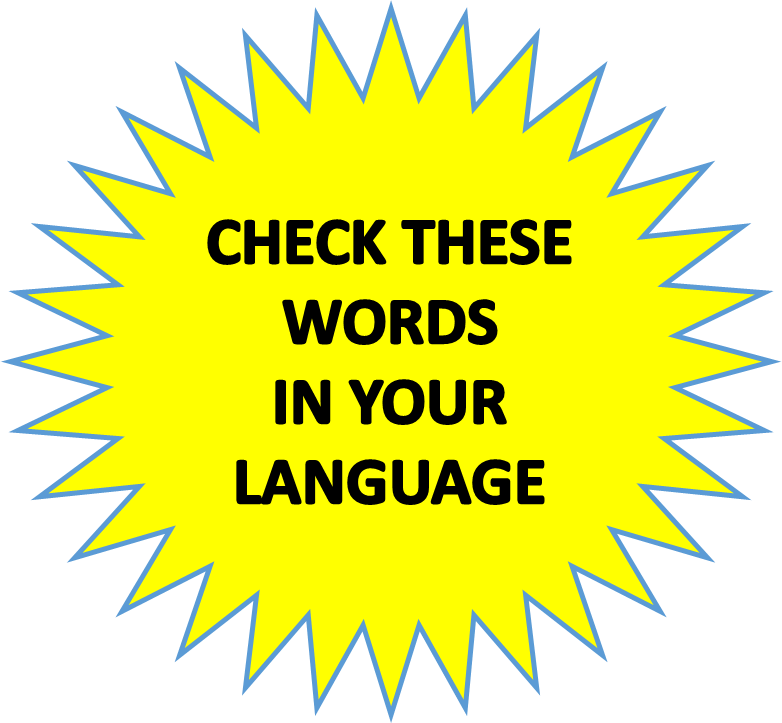 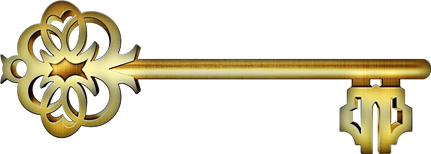 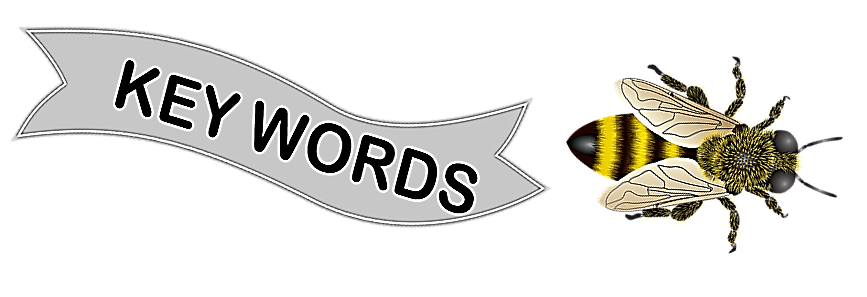 INTEND
ARRANGE
PLAN
STRONG WISH FOR THE FUTURE
FUTURE
EVENTS ACTIONS FACTS
TIMES PLACES PEOPLE EVENTS  
FIXED FOR THE FUTURE
WHAT IS A PLAN?
PLANNING
 IS THINKING NOW HOW TO DO SOMETHING LATER 

OFTEN MAKING A DIAGRAM OR LIST 
 TO EXPLAIN THE 
PLAN 
TO OTHER PEOPLE
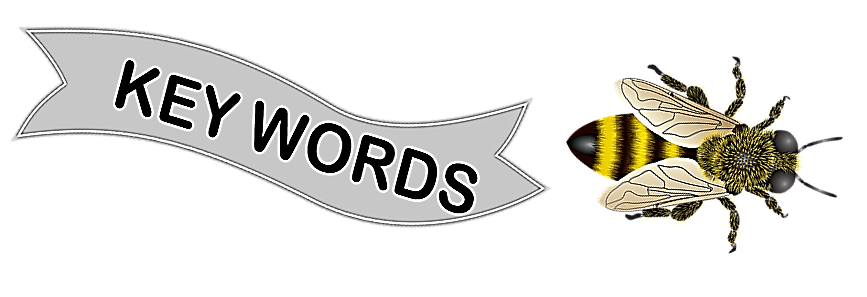 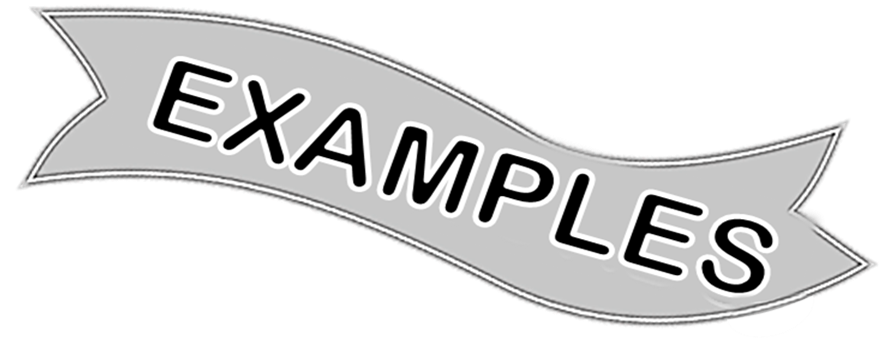 PLAN
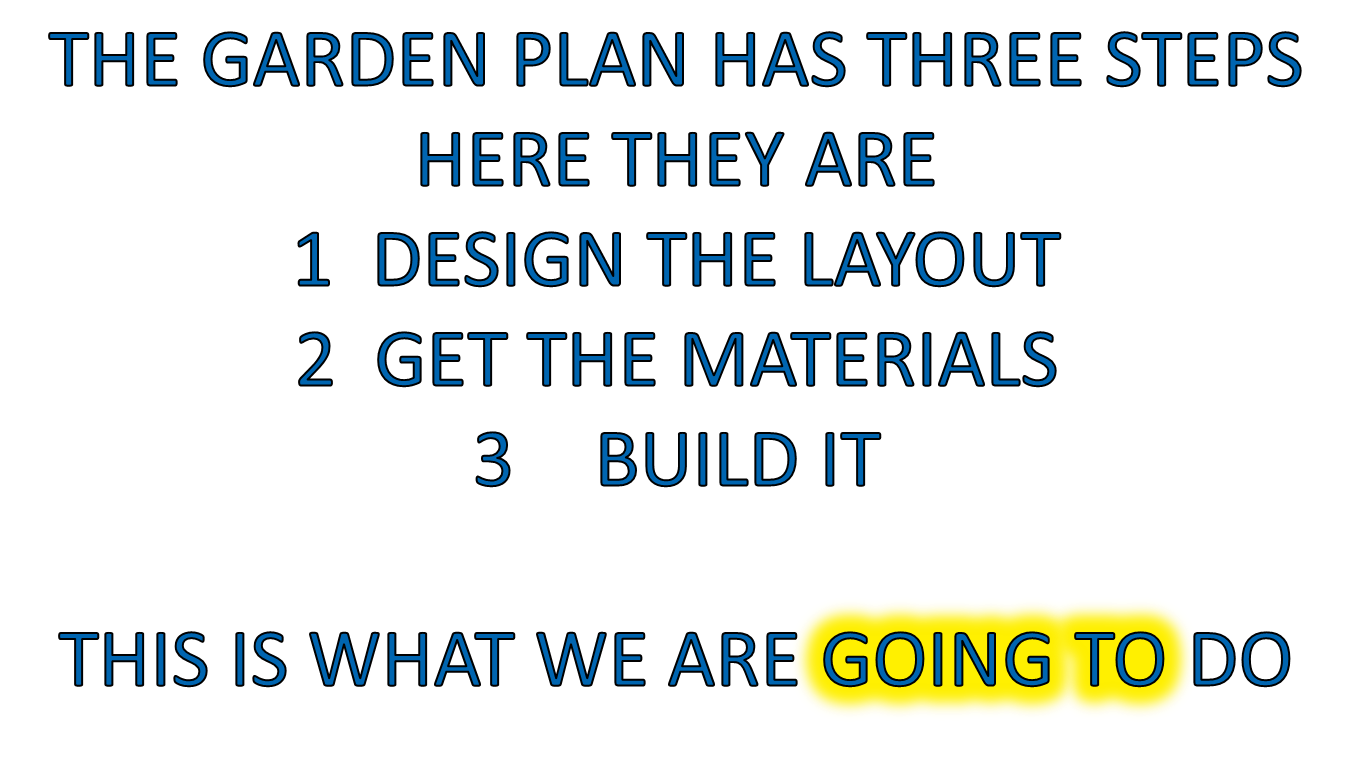 EVENTS ACTIONS FACTS FOR THE FUTURE
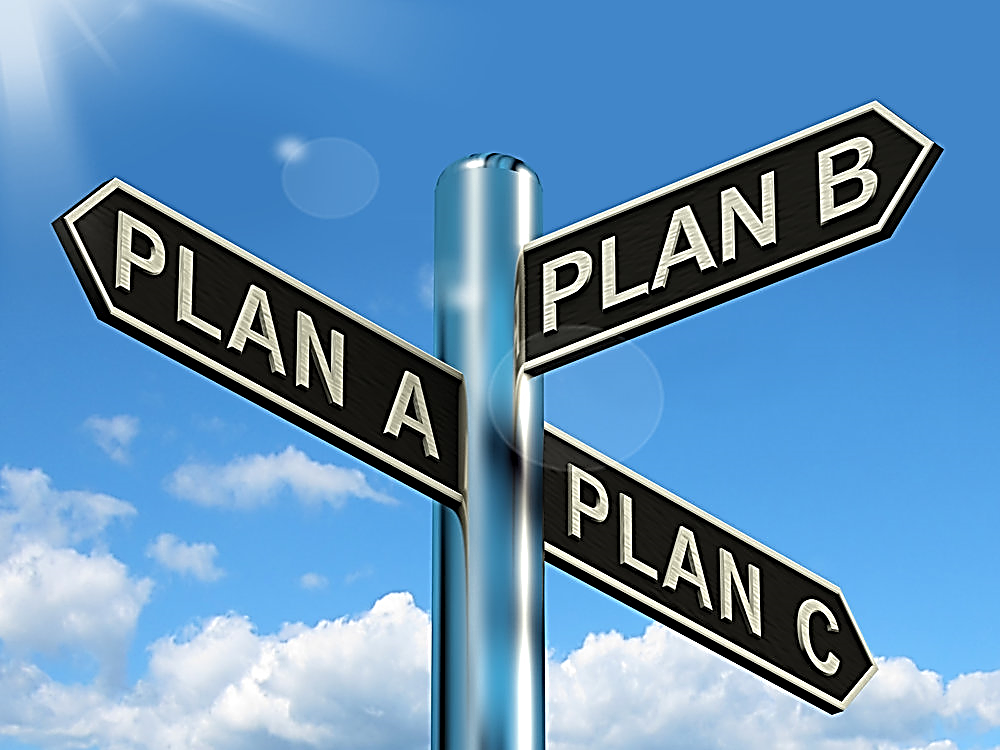 SOMETIMES THERE ARE ALTERNATIVE PLANS

 A  PLAN  THAT CANNOT CHANGE IS NOT A GOOD ONE!
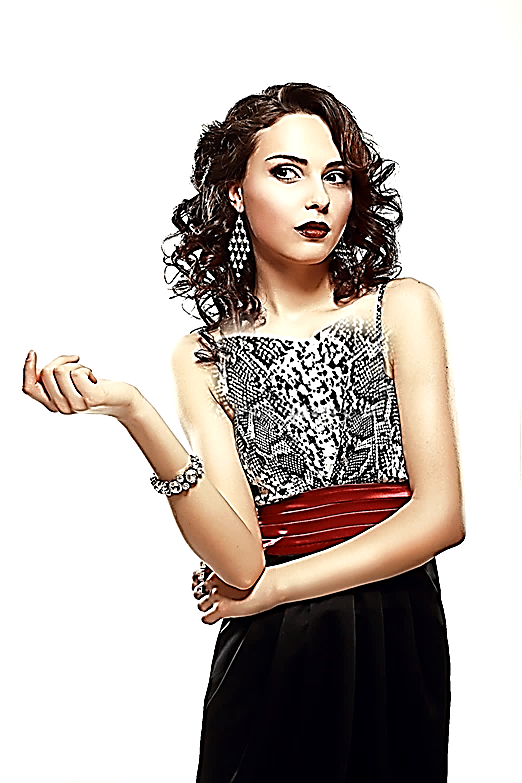 CHECK THIS WORD
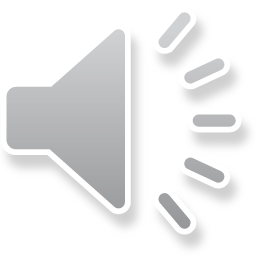 ARRANGE?
CHECK THIS WORD
An arrangement is an agreement 
we make 
with somebody to do something
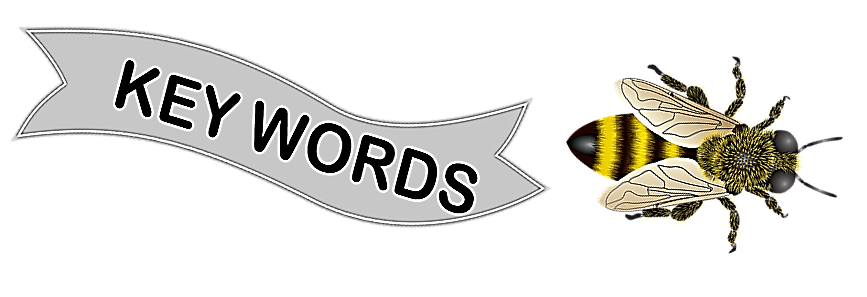 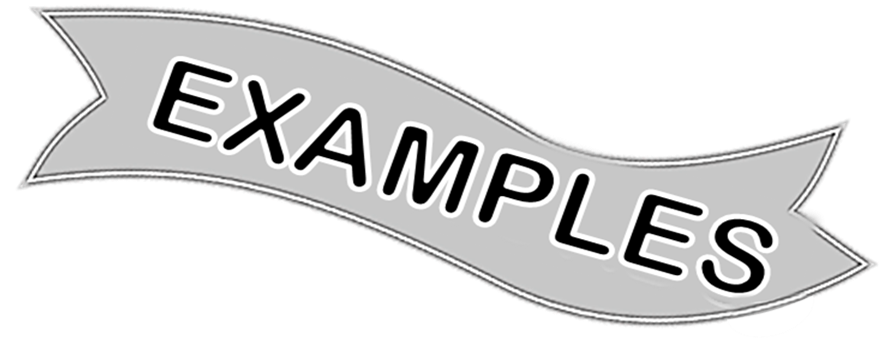 NEXT SUNDAY
WE ARE GOING TO MEET SOME 
FRIENDS AT MIDDAY AT THE MARKET PLACE FOR LUNCH

THEN WE ARE GOING TO WALK UP THE MOUNTAIN TO THE OLD CASTLE
ARRANGE
TIMES PLACES PEOPLE 
FIXED FOR THE FUTURE
INTEND ?
IF YOU HIDE, I’M GOING TO FIND YOU!
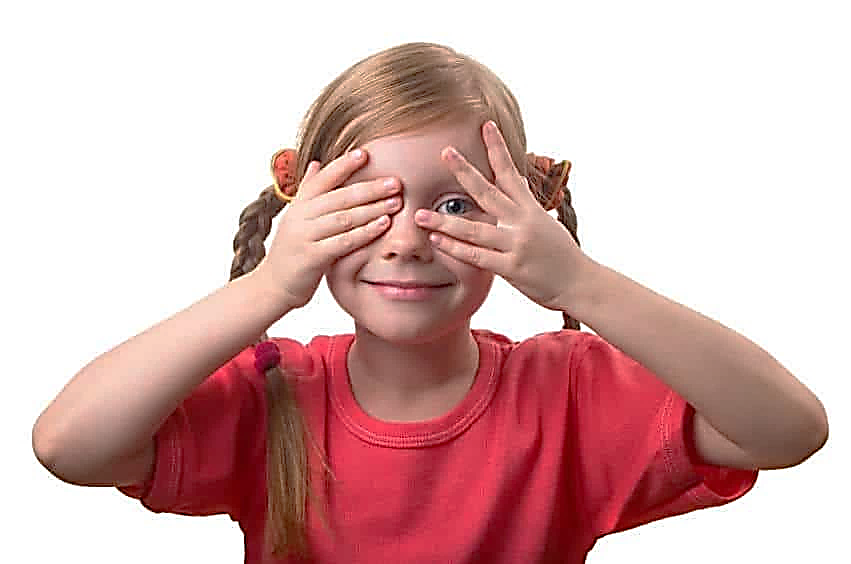 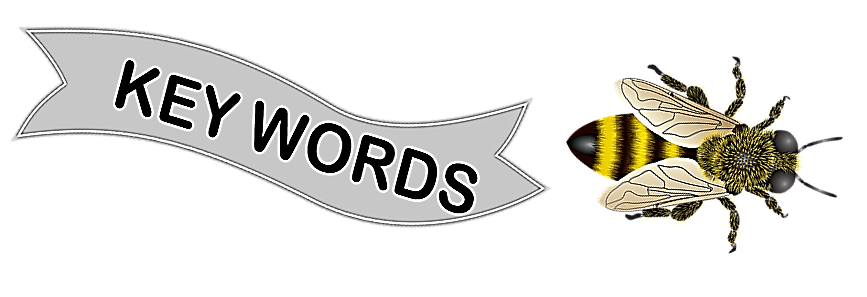 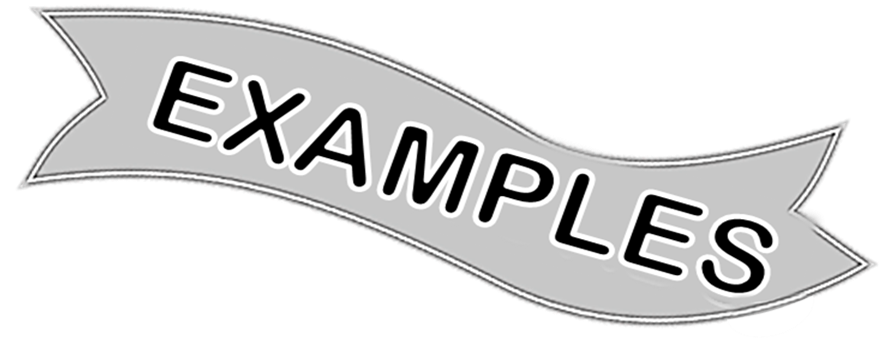 INTEND
STRONG WISH 
FOR THE FUTURE
I’M GOING TO GET A BETTER JOB

I’M GOING TO GET A BETTER LIFE!
THESE THREE LADIES ARE 
GOING TO 
DO SOMETHING…
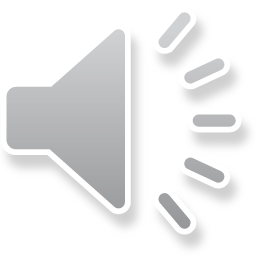 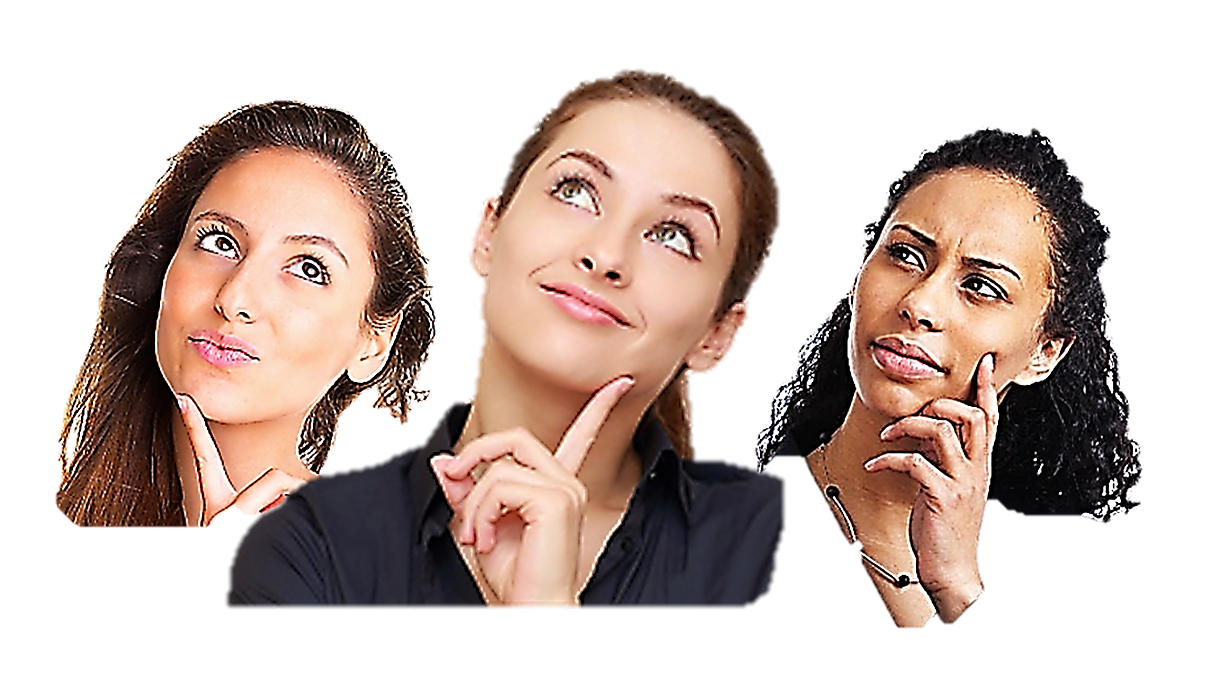 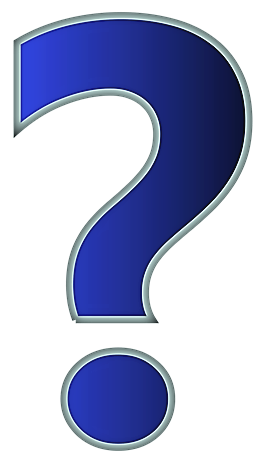 WHO HAS A PLAN
WHO HAS AN ARRANGEMENT
WHO HAS AN INTENTION
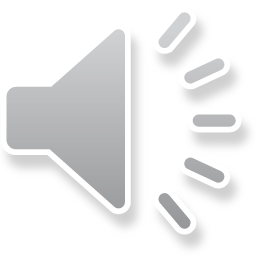 I’M GOING TO GET BOB TO VISIT ME
I’M GOING TO BOOK A CLINIC VISIT
I’M GOING TO CHANGE MY JOB
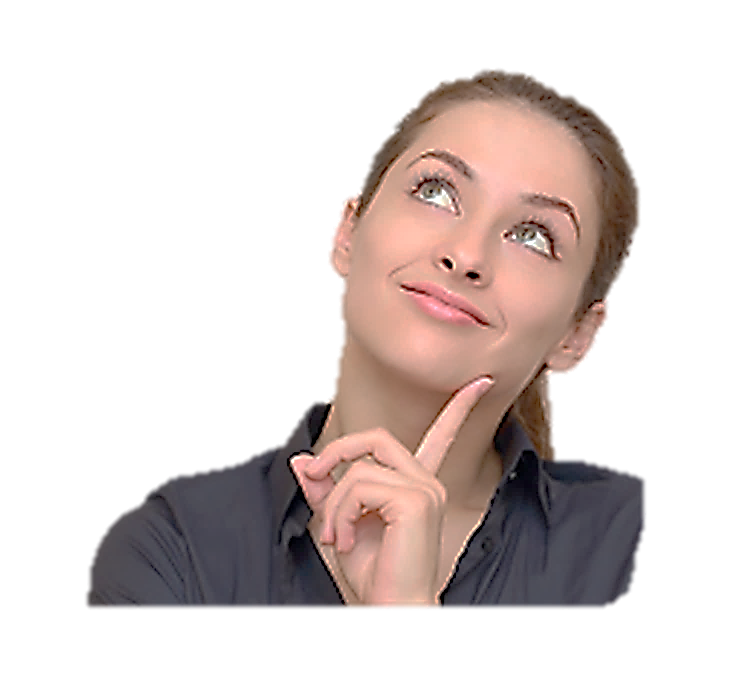 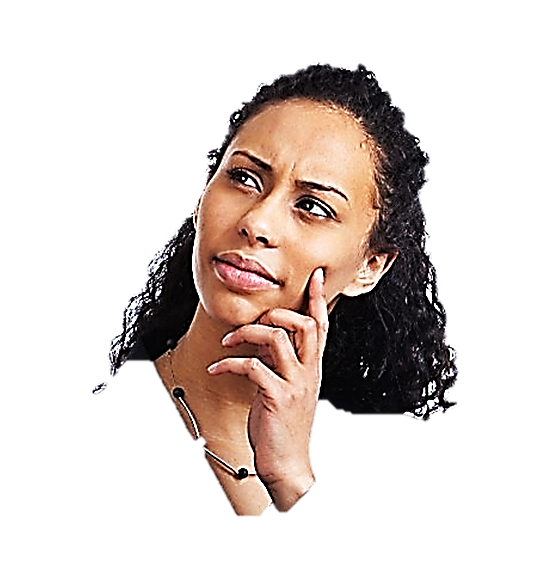 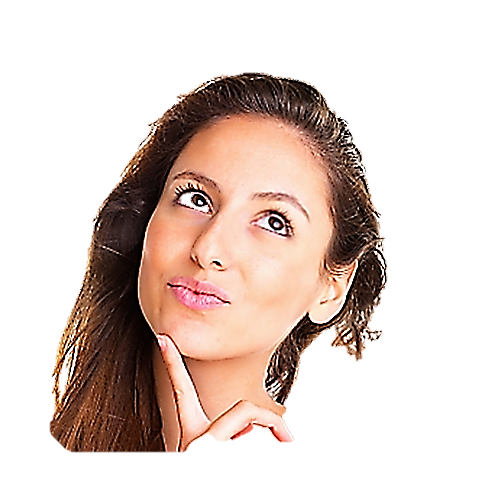 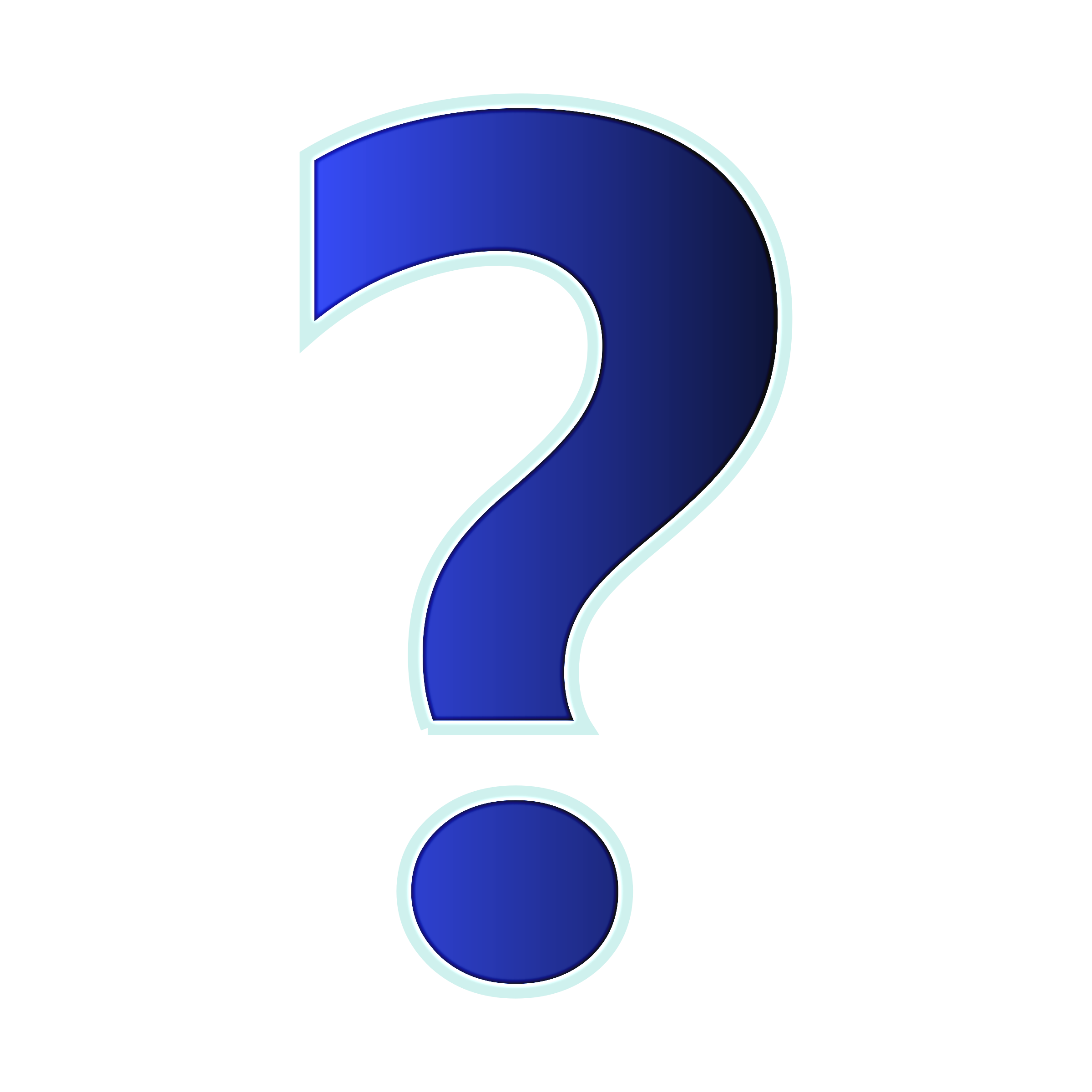 SO YOU DECIDE
WHICH IS A PLAN
WHICH IS AN ARRANGEMENT
WHICH IS AN INTENTION
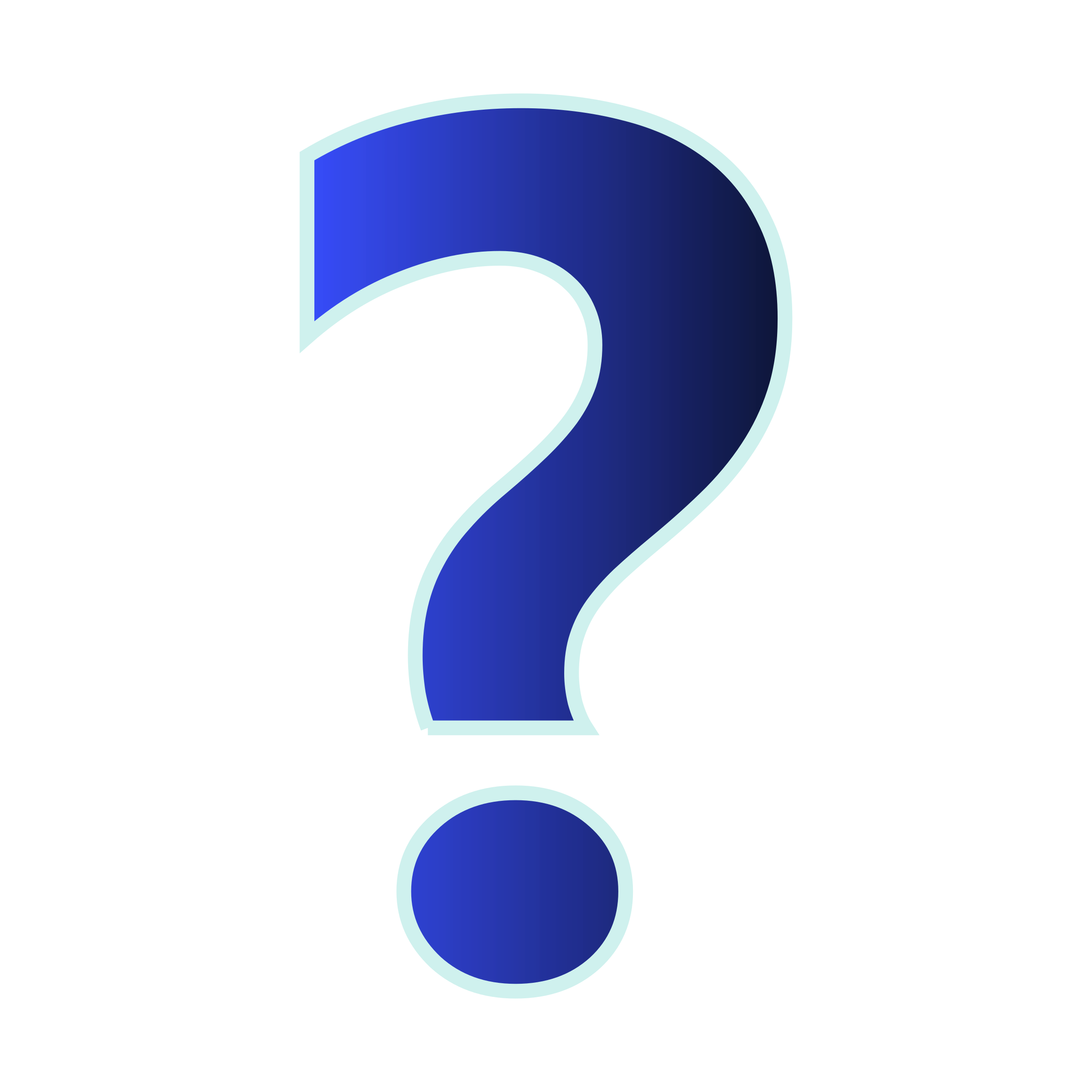 I’M GOING TO GET BOB TO VISIT ME
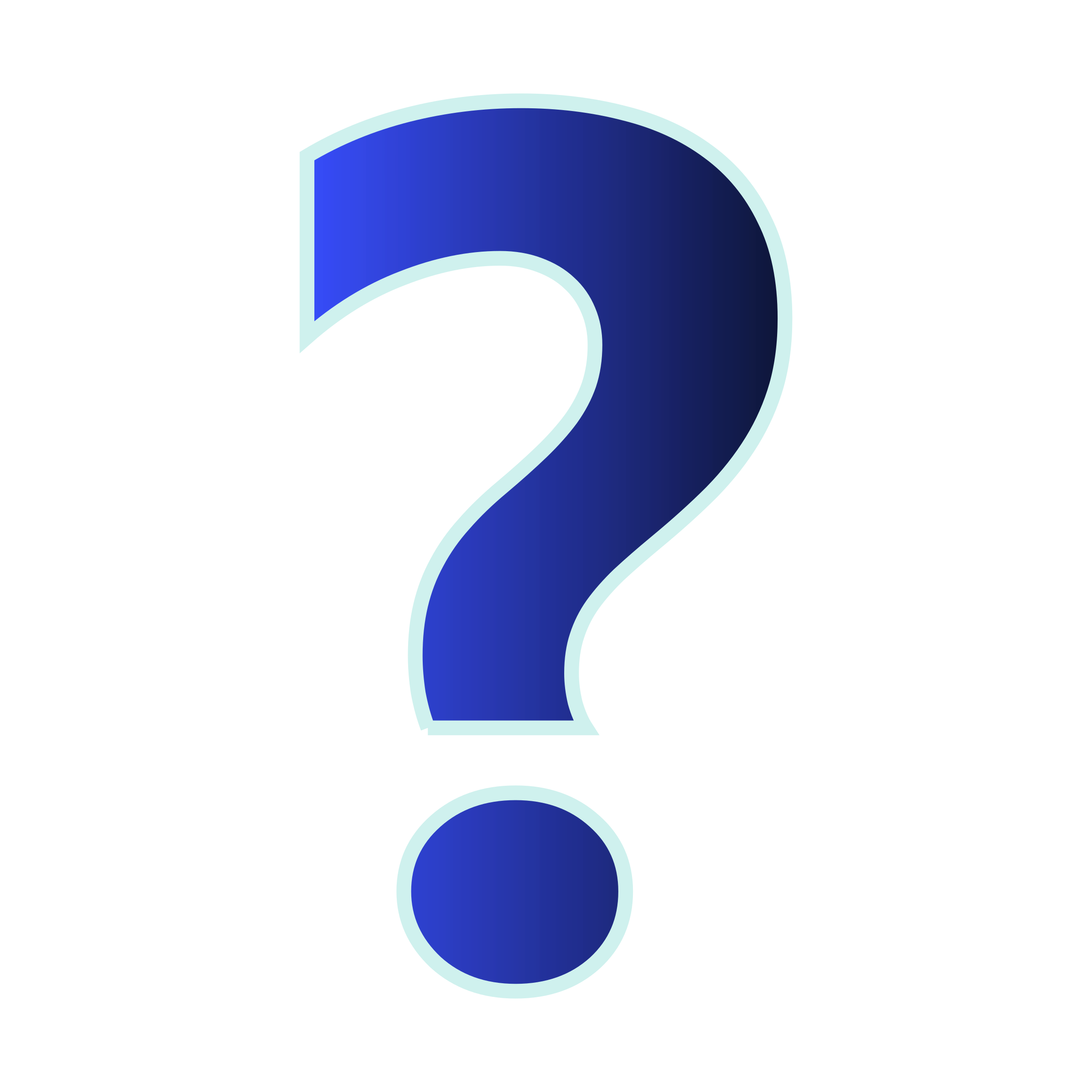 I’M GOING TO BOOK A CLINIC VISIT
I’M GOING TO CHANGE MY JOB
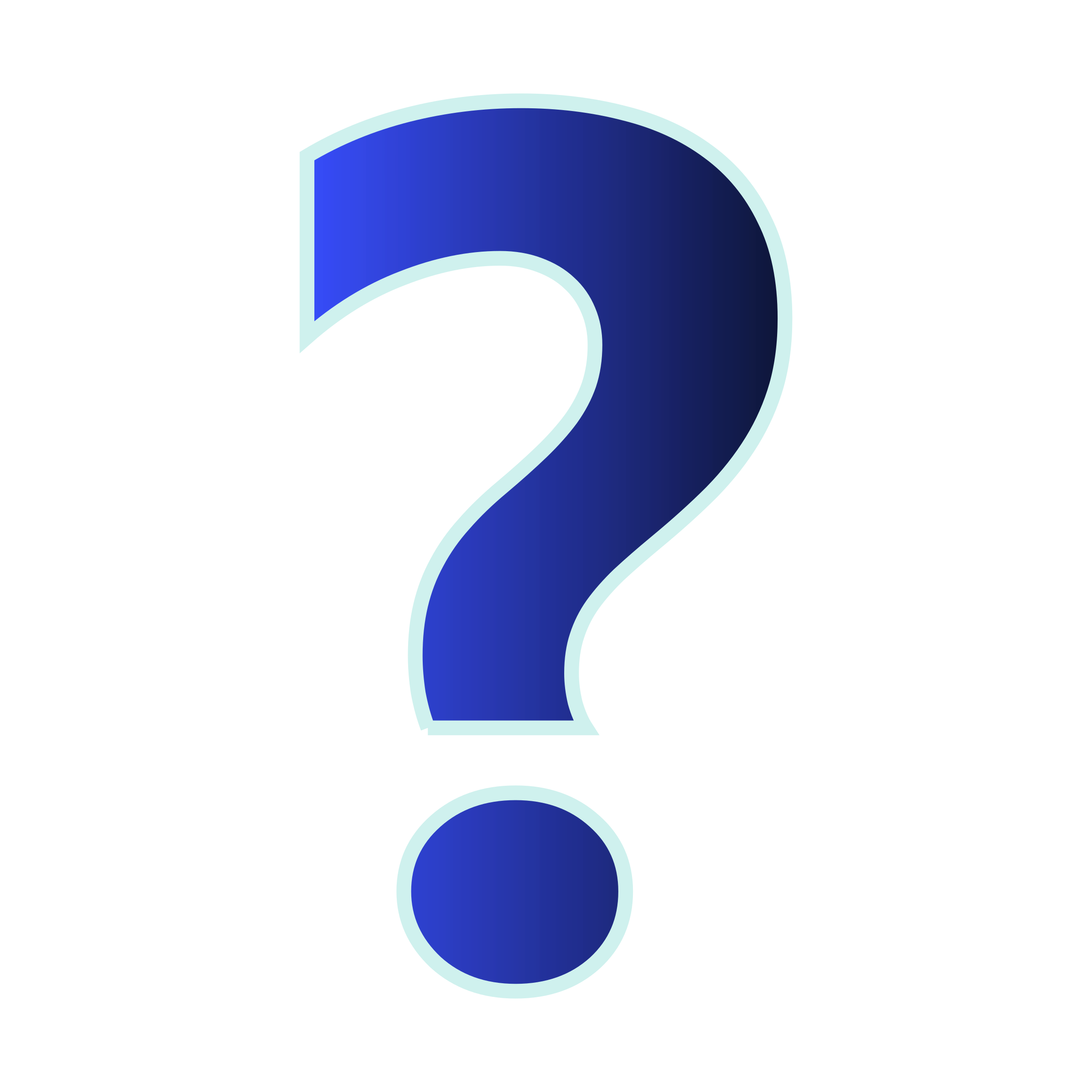 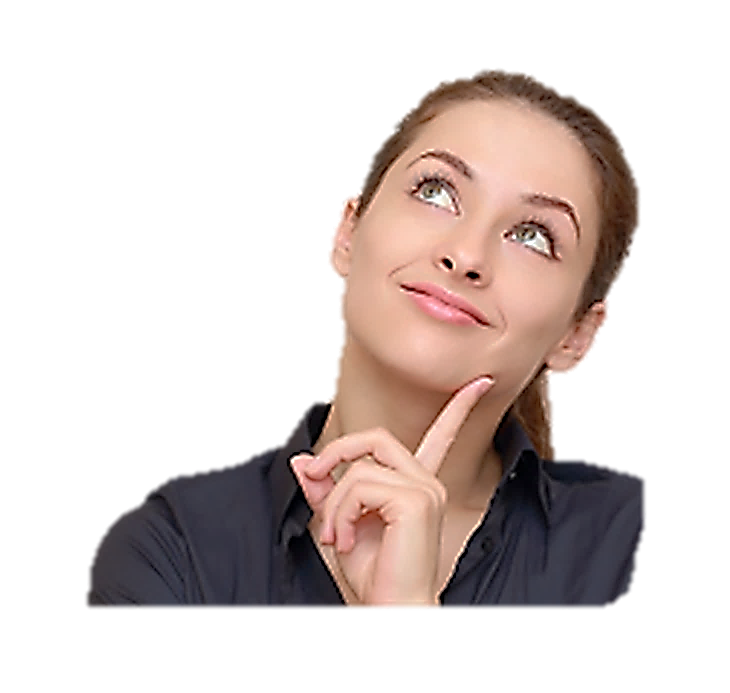 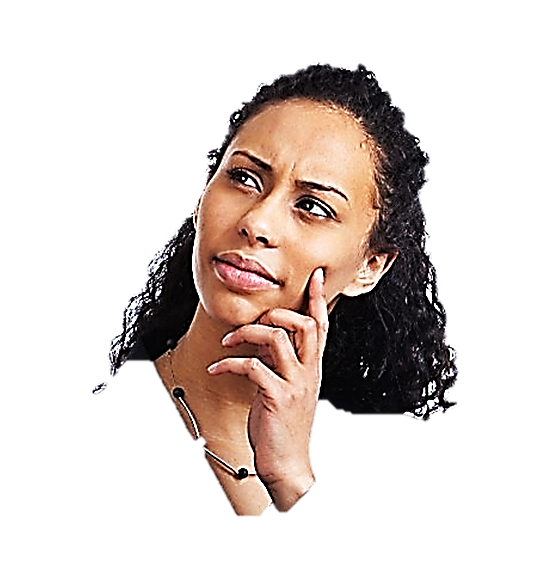 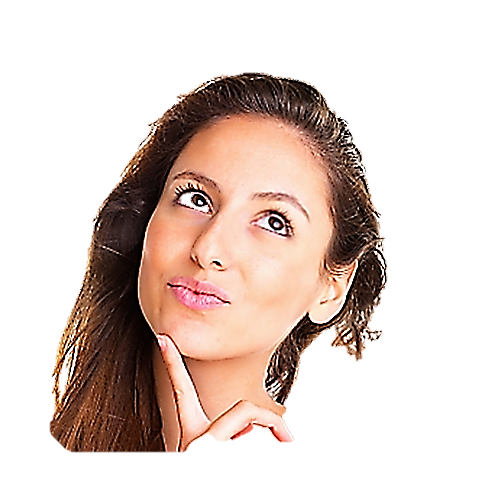 This Photo by Unknown Author is licensed under CC BY-NC
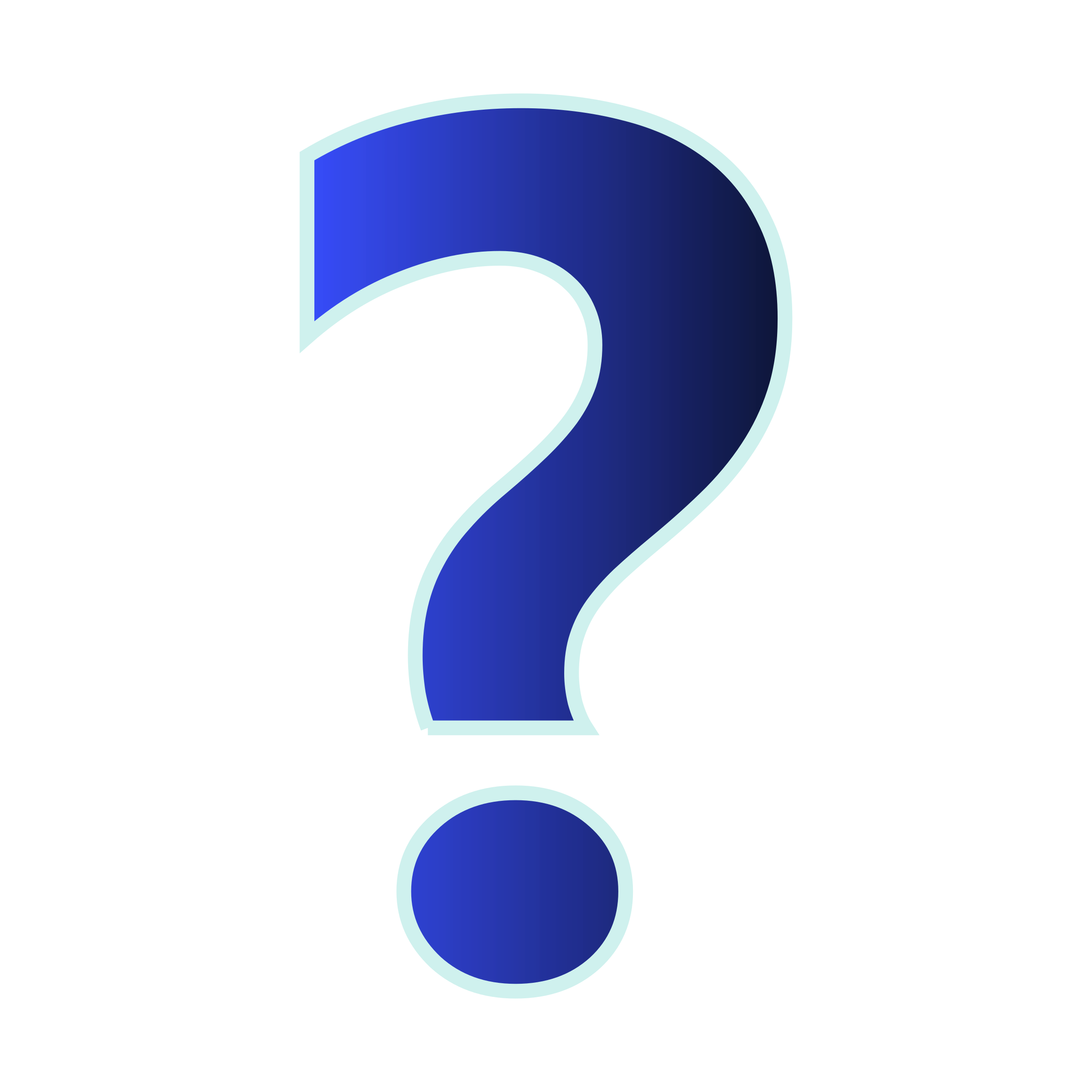 I’M GOING TO GET BOB TO VISIT ME
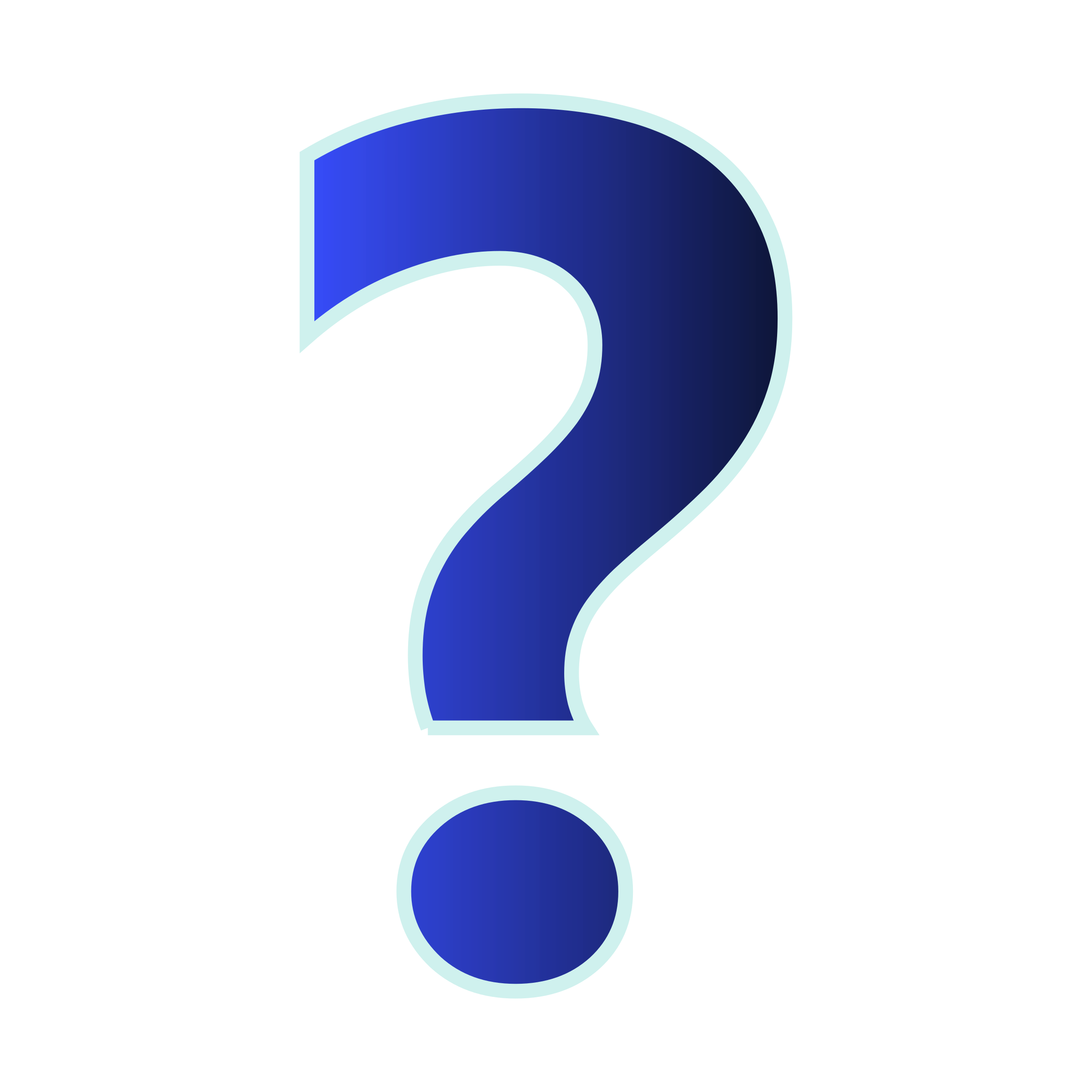 I’M GOING TO BOOK A CLINIC VISIT
I’M GOING TO CHANGE MY JOB
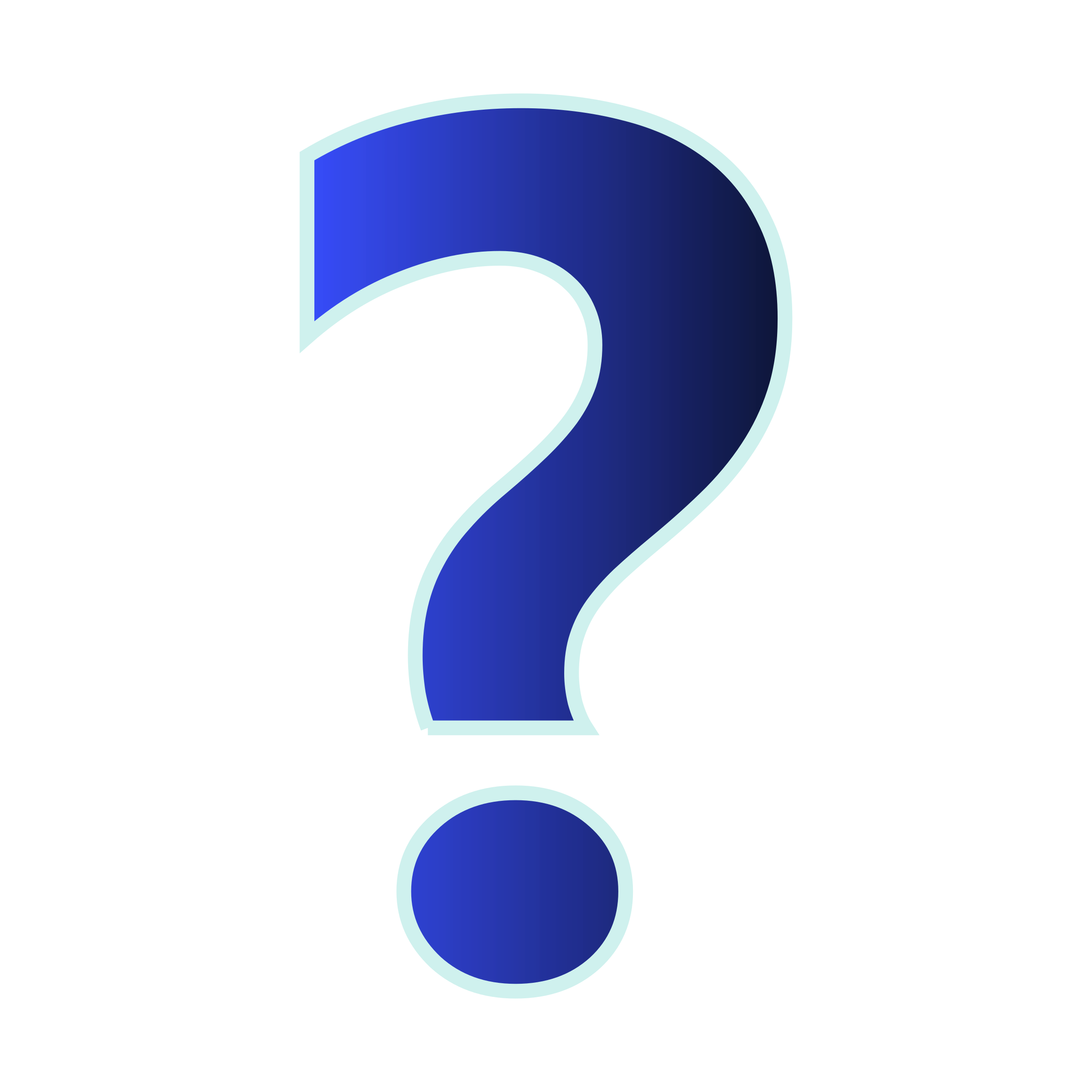 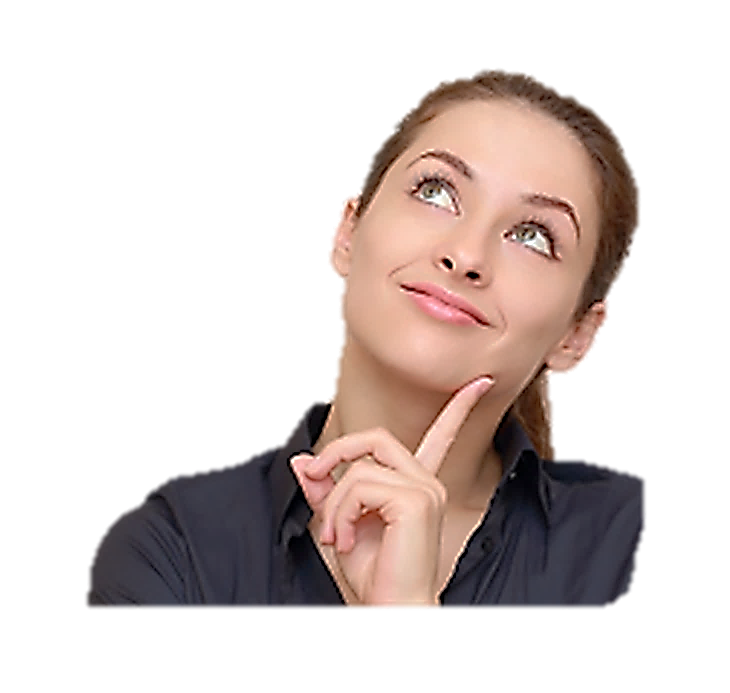 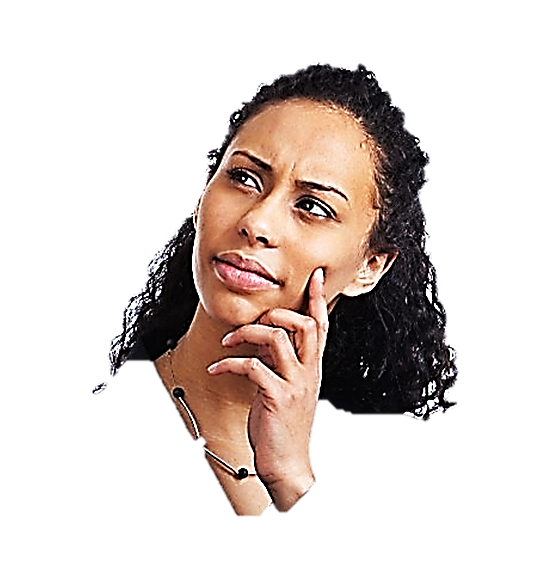 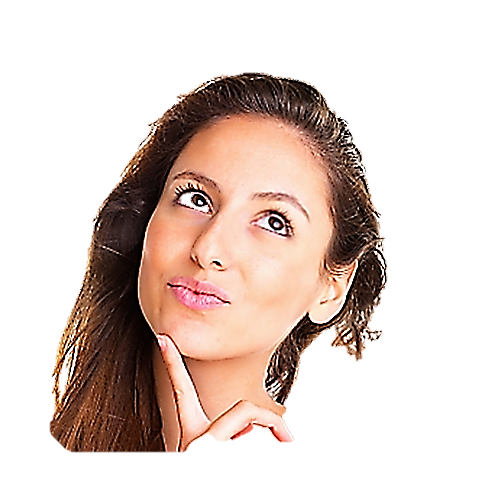 This Photo by Unknown Author is licensed under CC BY-NC
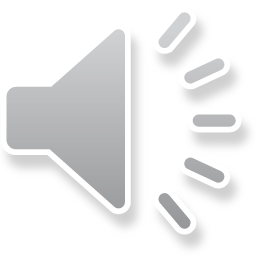 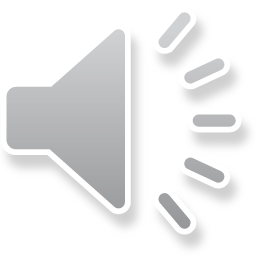 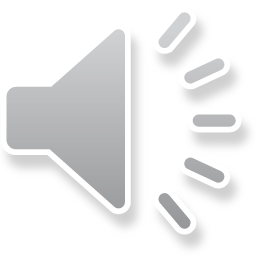 EXPECTED RESULTS
SO WHAT ARE YOU GOING TO DO?
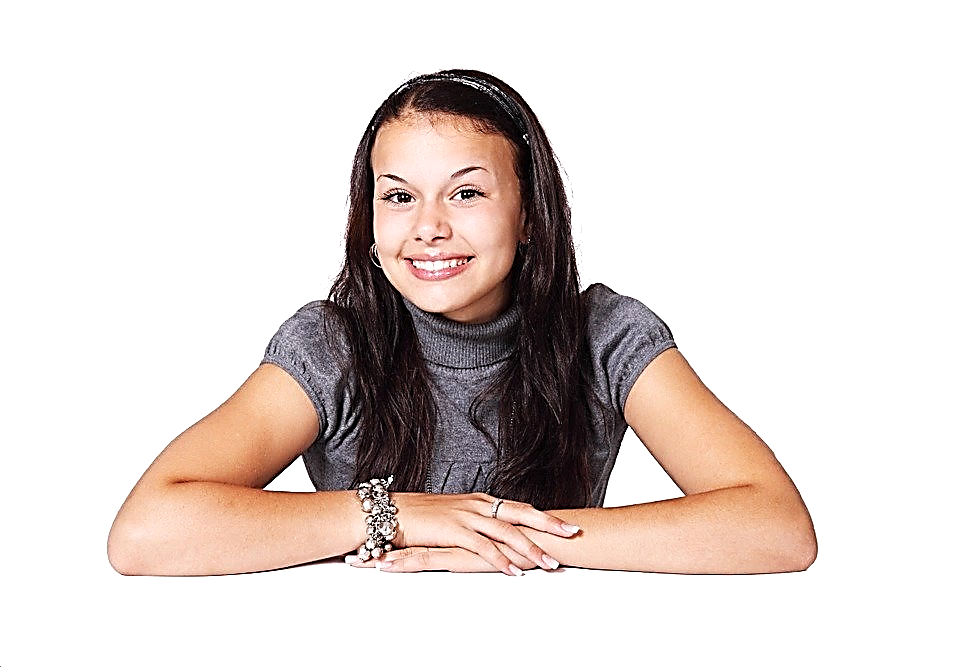 What  are your plans arrangements intentions?
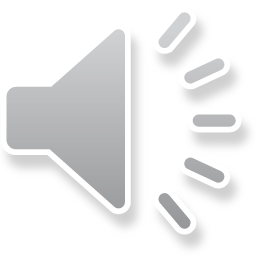 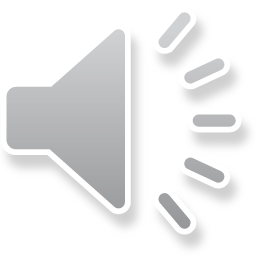 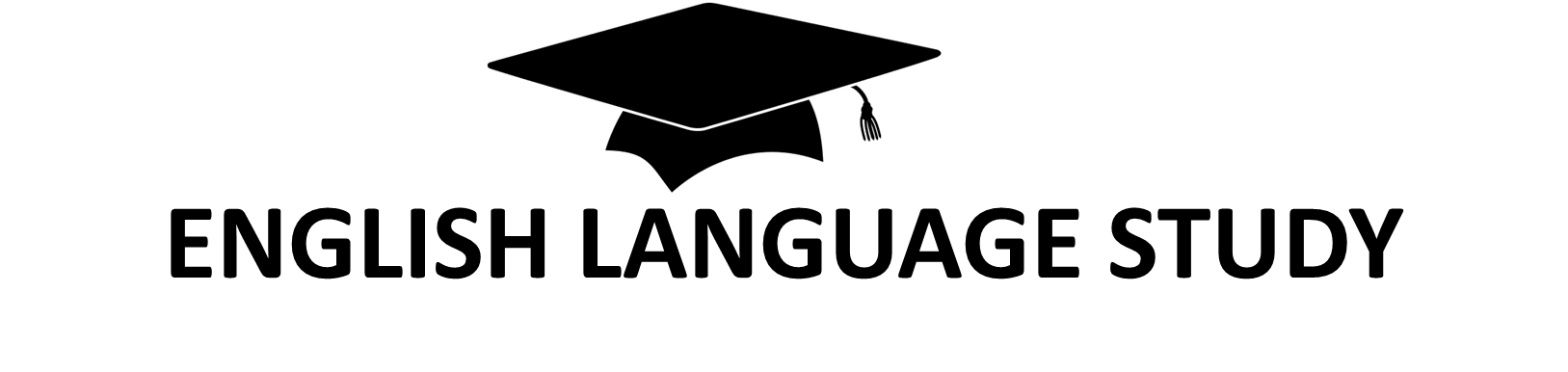 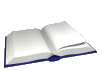 GOING TO
IS USED VERY OFTEN IN THE WHOLE ENGLISH SPEAKING WORLD
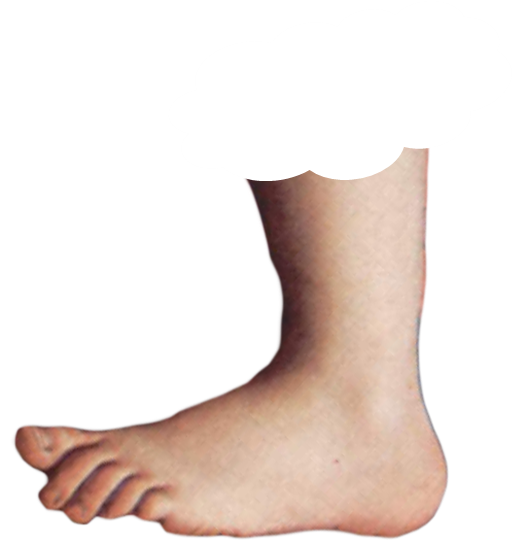 LISTEN TO THESE VARIATIONS
FOOTNOTE
FOOTNOTE
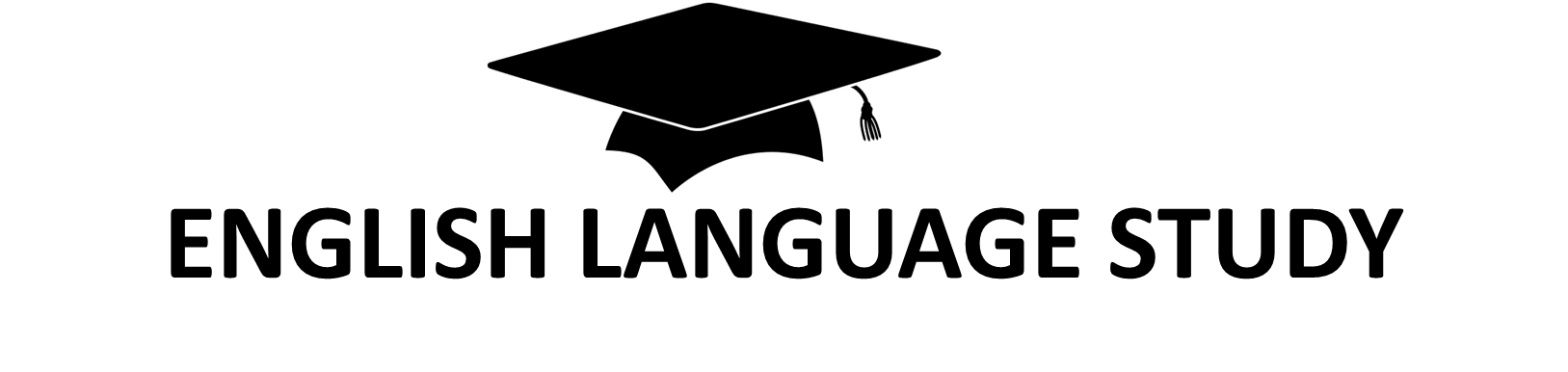 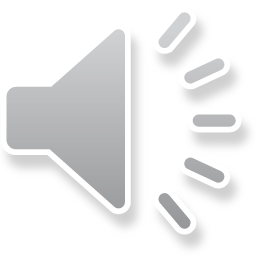 I ‘M GOING TO FIND A PRESENT FOR TARA
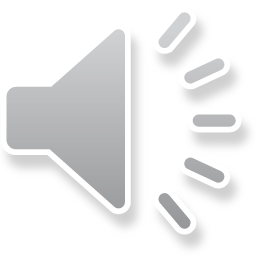 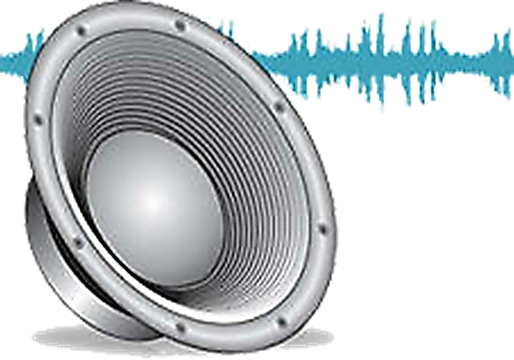 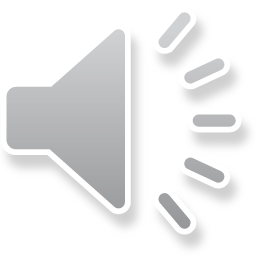 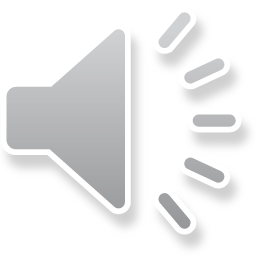 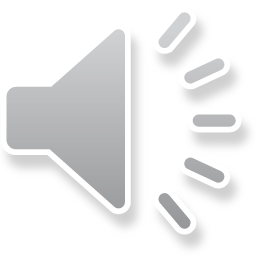 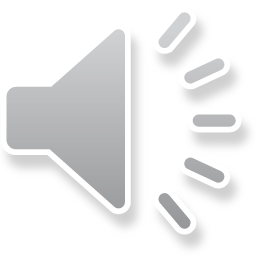 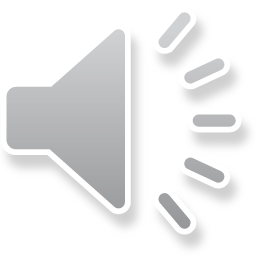 GOING TO